일본의 주거문화
221*1371김*민
목차
일본의 아파트
맨션 
주택
다다미
코타츠
일본의 전통 주거문화
토코노마
이로리
부쯔단
아마도 후스마
병풍 겐칸
일본 아파트(アパート)
일본에서의 아파트는 원룸형태
주로 사회초년생들이 주거
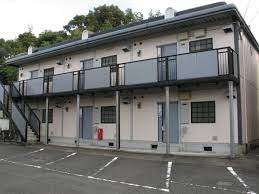 맨션(マンション)
일본의 맨션은 우리나라의 아파트개념
일본의 맨션은 한 동으로 이루어짐
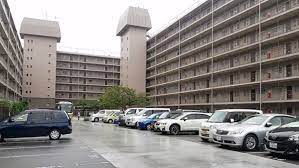 일본의 공동주택 베란다
재난발생시 대피가능한 통로있음
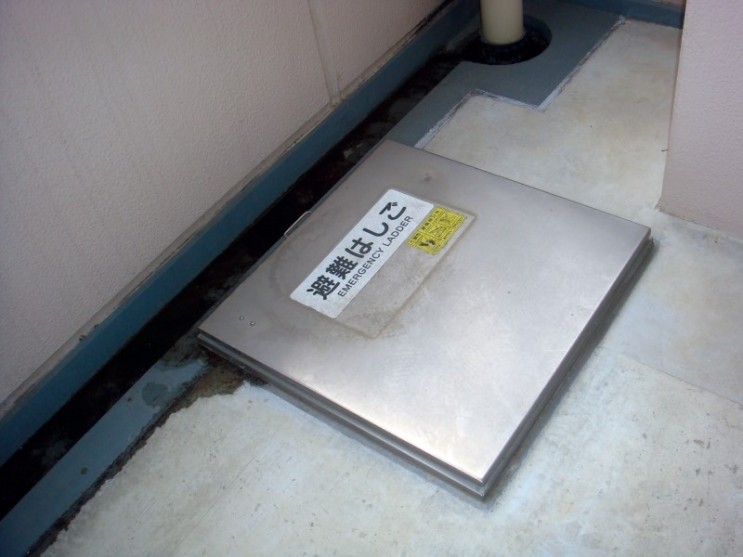 일본의 공동주택 베란다
옆집으로 대피가능하게 벽이 부술 수 있는 재질임
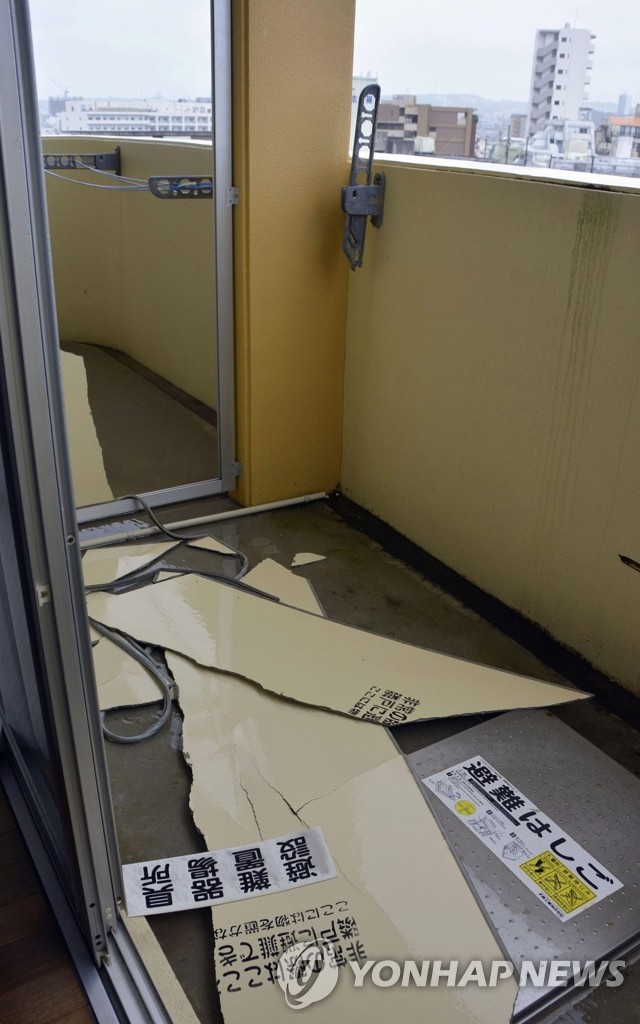 일본 주택
크기가 아담함
집끼리 다닥다닥 붙어있음
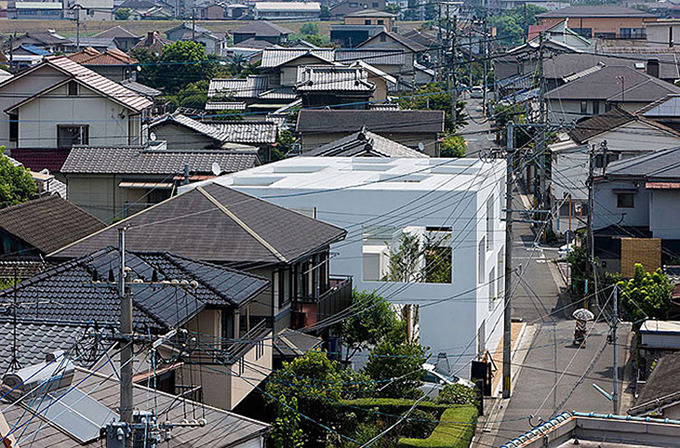 일본의 전통 주거 문화
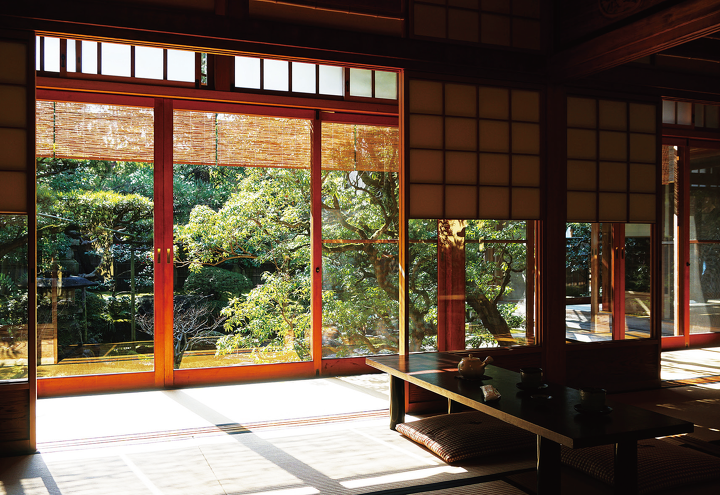 다다미(たたみ)
습기 냉기조절에 뛰어남
향균 효과있음
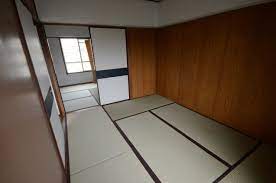 코타츠 (コタツ)
이불로 덮게 된 난방기구
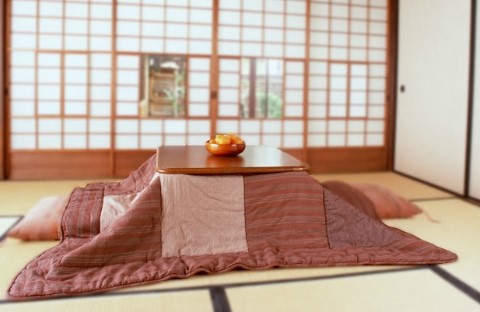 토코노마(どこのま)
장식물을놓기위한 곳 
좌식형
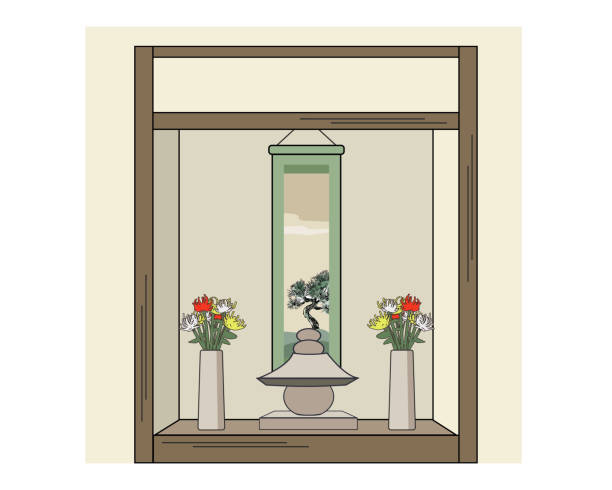 이로리(いろり)
일본의 전통적인 불구덩이다
난방과요리에 사용됨
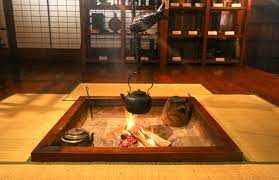 부쓰단(仏壇)
불상이나 위패를 모시는곳
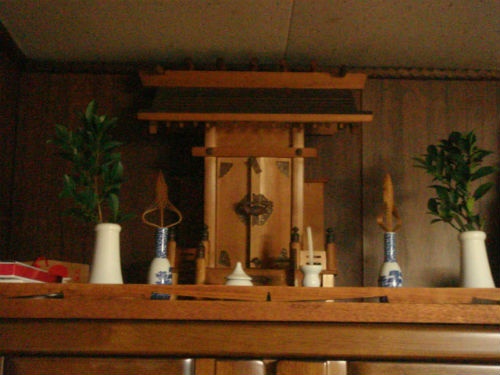 아마도(あまど)
비바람을대비하기위한 덧문
실내 보온을 위하기도 함
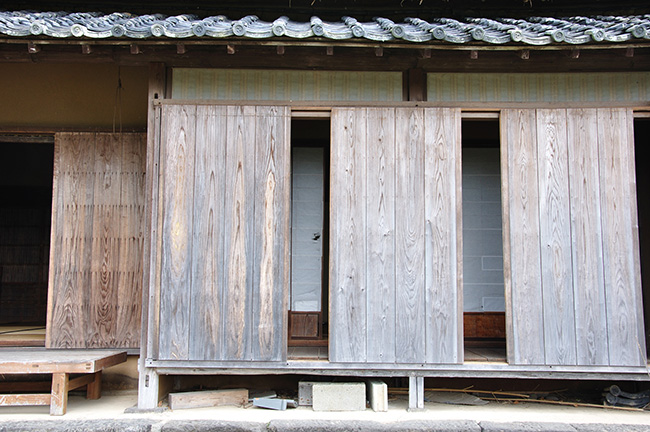 후스마(襖)
좌우로 미끄러지게하여 여닫는문
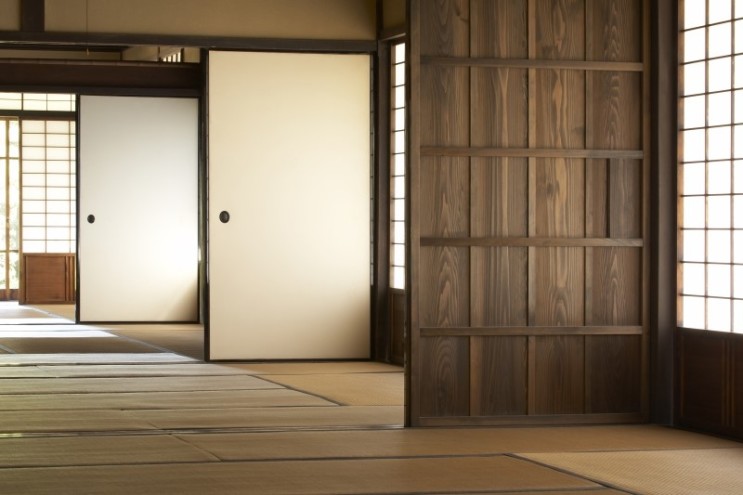 병풍
장식용으로 방 안에 치는물건
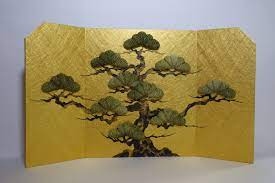 겐칸
일본주택의 현관
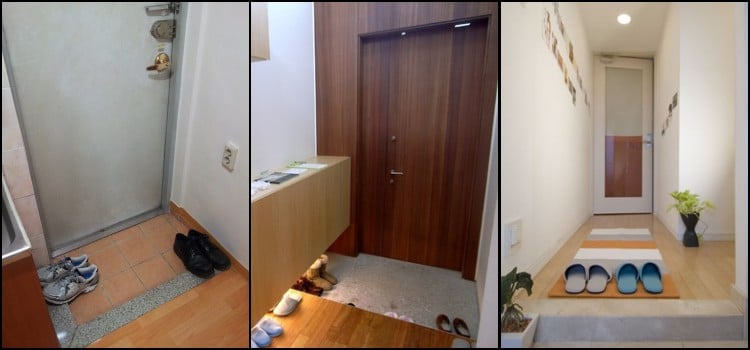 동영상
출처

日本家屋の特徴とは？ 伝統的な日本建築に見られる12の特徴 | Houzz (ハウズ)
文化住宅 - Wikipedia
감사합니다.